“Plano Nacional de Educação em Direitos Humanos – PNEDH”.
Compromisso do Estado  com a concretização dos DH e de uma construção histórica da sociedade civil organizada numa articulação institucional: três poderes da República, organismos internacionais, IEs e incorpora aspectos dos principais documentos internacionais de DH dos quais o Brasil é signatário, agregando demandas antigas e contemporâneas de nossa sociedade, para a efetivação da democracia, do desenvolvimento, da justiça social e pela construção de uma cultura de paz.
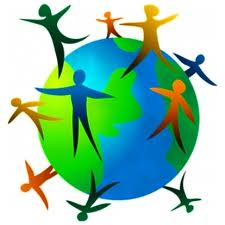 Histórico:
Inicio em 2003 – Comitê Nacional de Educação em Direitos Humanos (CNEDH) – especialistas, representantes da sociedade civil, instituições públicas e privadas e organismos internacionais;
De 2004 a 2006 – Divulgação e debate amplo. 5 mil pessoas de 26 unidades federadas, criação de Comitês Estaduais de EDH.
Atual versão – política pública em dois sentidos:
1.Consolidação de uma proposta de um projeto de sociedade (democracia,cidadania e justiça social);
2. Instrumento de construção de uma cultura de DH, entendida como um processo a ser apreendido e vivenciado na perspectiva da cidadania ativa.
Estrutura: Concepções, princípios, objetivos, diretrizes e linhas de ação contemplando cinco eixos: Ed. Básica; Ed. Superior; Ed. Não-Formal; Educação dos Profissionais dos Sistemas de Justiça e Segurança Pública e Educação e Mídia.
Educação Não-Formal:Princípios: Emancipação e Autonomia:a) qualificação para o trabalho; b) adoção do exercício de práticas voltadas para a comunidade; c) aprendizagem política de direitos por meio de participação em grupos sociais; d) educação realizada nos meios de comunicação social; e) aprendizagem de conteúdos da escolarização formal em modalidades diversificadas; e f) educação para a vida no sentido de garantir o respeito à dignidade do ser humano.
Vertentes principais:
A construção do conhecimento em educação popular e o processo de participação em ações coletivas, tendo a cidadania democrática como foco central.
Mov. Sociais, entidades civis e partidos políticos praticam a educação não-formal quando estimulam os grupos sociais a refletirem sobre as suas próprias condições de vida, os processos históricos em que estão inseridos e o papel que desempenham na sociedade contemporânea.
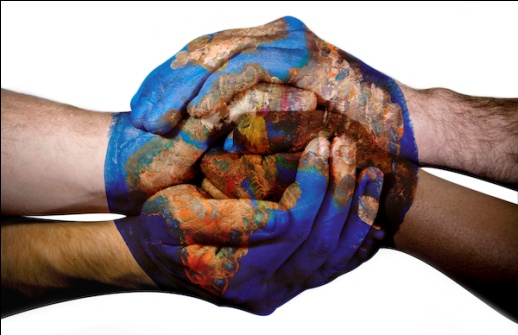 Consequências...
.Estímulo aos grupos e as comunidades a se organizarem e proporem interlocução com autoridades públicas, no encaminhamento das suas reivindicações e à formulação de propostas para as políticas públicas;
Sensibilização e conscientização na identificação de violações de direitos e em situações de agravo de conflitos que exigem apuração e reparação;
Experiências que se aperfeiçoam nos contextos históricos e nas realidades cotidianas. Recentes resultados nas alternativas de avanços na democracia, na ampliação da participação política e popular e o processo de qualificação dos grupos sociais e comunidades na intervenção de definições de políticas democráticas e cidadãs: empoderamento dos grupos sociais exige conhecimento experimentado sobre os mecanismos de promoção, proteção, defesa e reparação dos direitos humanos.
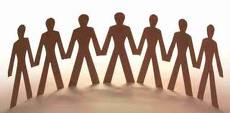 Educação não formal deve ser vista...
a) Mobilização e organização de processos participativos em defesa dos DH de grupos em situação de risco e vulnerabilidade social, denúncia das violações e construção de propostas para a sua promoção, proteção e reparação;
b) Instrumento fundamental para a ação formativa das organizações populares em direitos humanos;
c) Processo formativo de lideranças sociais para o exercício ativo da cidadania;
d) Promoção do conhecimento sobre DH;
e) Instrumento de luta crítica da realidade local e contextual, da vivência pessoal e social, identificando e analisando aspectos do modo de ações para a transformação da sociedade;
f) Diálogo entre o saber formal e informal acerca dos DH, integrando agentes institucionais e sociais;
g) Articulação de formas educativas diferenciadas, envolvendo o contato e a participação direta dos agentes sociais e de grupos populares.
Ações programáticas:
Identificar e avaliar as iniciativas de educação não-formal em DH;
Investir na promoção de programas e iniciativas de formação e capacitação permanente da população sobre DH;
Estimular o desenvolvimento de programas de formação e capacitação continuada da sociedade civil, com vistas ao monitoramento, controle social junto aos órgãos colegiados de promoção, defesa e garantia dos DH em todos os poderes e esferas administrativas;
Apoiar e promover a capacitação de agentes multiplicadores para atuarem em projetos de EDH nos processos de alfabetização, EJA, EP,orientação de acesso à justiça, atendimento educacional especializado às pessoas com necessidades educacionais especiais;
Promover cursos de EDH para qualificar servidores (as) gestores (as) públicos (as) e defensores (as) de DH;
Estabelecer intercâmbio e troca de experiências entre agentes governamentais e da soc. civil organizada vinculados a programas e projetos de educação não-formal, para avaliação dos resultados, análises de metodologias e definição de parcerias na área de EDH;
7. Apoiar técnica e financeiramente atividades nacionais e internacionais de intercâmbio entre as organizações da sociedade civil e do poder público que envolvam a elaboração e execução de projetos e pesquisas de EDH;
8. Incluir a temática de EDH nos programas de qualificação profissional, EJA, extensão rural, educação social comunitária e de cultura popular, entre outros;
9. Incentivar a promoção de ações de EDH voltadas para as comunidades rurais e urbanas, tais como quilombolas, indígenas e ciganos, acampados, assentados, migrantes, refugiados, estrangeiros em situação irregular e comunidades atingidas pela construção de barragens, entre outros;
10. Incorporar a temática da EDH nos programas de inclusão digital e de EAD;
11. Fomentar o tratamento de temas de EDH nas produções artísticas, publicitárias e culturais, com temas locais, regionais e nacionais;
12. Apoiar técnica e financeiramente programas e projetos da sociedade civil voltados para EDH;
13.  Estimular projetos de EDH para agentes de esporte, lazer e cultura, incluindo projetos de capacitação à distância;
14. Propor a incorporação da temática EDH nos programas e projetos de esporte, lazer e cultura como instrumento de inclusão social, especialmente os esportes vinculados à identidade cultural brasileira e incorporados aos princípios e fins da educação nacional.